SAĞLIK EĞİTİMİ
                              VE 
           SAĞLIĞIN GELİŞTİRİLMESİ
Ass. Dr.Gökhan Akar
İzmir Katip Çelebi Üniversitesi
Halk Sağlığı Ana Bilim Dalı
Sağlık eğitimi, kişilerde kendi yaşantıları yoluyla sağlıkla ilgili düşünce, kavram,, inanç, tutum, davranış ve yaşam biçimi değişikliği oluşturmak amacıyla yapılan herhangi bir öğrenme yaşantısı

Sağlık eğitiminin en belirgin özelliği, bireyin kendi sağlık uygulamalarını belirlemeye kendi iradesiyle ve isteyerek katılmasıdır.


Sağlık eğitiminin temel amacı, bireyin ve toplumun gereksinimlerini karşılayacak, sağlıklı yaşam için kişilerin sağlıklarını korumalarını ve geliştirmelerini, tedavi olanaklarından yararlanmaları ve olumlu bir çevre yaratmalarını sağlayacak davranış değişikliğini oluşturmaktır.
Özvarış Ş. B. (2016). Sağlığı Geliştirme ve Sağlık Eğitimi. Ankara: Hacettepe Üniversitesi Yayınları.
1978
Temel Sağlık Hizmetleri Bildirgesi (Almaty, 1978) 
Temel Sağlık Hizmetleri kapsamı içerisinde, ‘’bir toplumda yaygın olarak görülen sağlık sorunları, bunların önlenmesi ve denetimi ile ilgili konularda halkın eğitilmesi’’ vazgeçilemez, anahtar hizmetlerden biri olarak yer almıştır.
1985
DSÖ-Avrupa Bölgesi Temsilciliği 
‘’2000 yılında Herkes İçin Sağlık’’   38 Hedef

 -15.Hedef 
‘’1990 yılına kadar bütün üye ülkelerde, sağlıklı olma ve sağlıklı kalma konularında kişileri güdüleyerek, onlara bilgi ve beceri kazandıracak eğitim programları hazırlanmış olmalıdır’’

-16. Ve 17. Hedef 
1995 yılına kadar tüm üye ülkelerde sağlıklı davranışların geliştirilmesi
Öztek, Z. (2020). Halk Sağlığı Kuramlar ve Uygulamalar.  Ankara: Sağlık ve Sosyal Yardım Vakfı.
Güler, Ç., Akın, L. (2012). Halk Sağlığı Temel Bilgiler. Ankara: Hacettepe Üniversitesi Yayınları.
1998
DSÖ-Avrupa Bölgesi Temsilciliği
‘’21.yüzyılda Herkes İçin Sağlık’’   21 hedef 
Hedeflerin hemen hemen hepsinde;
‘’Bireylerin yaşamları boyunca sağlığın korunması ve geliştirilmesinde sorumluluk almaları konusunda eğitilmeleri’’

11.Hedefte 
‘’2015 yılına kadar, toplumdaki insanların sağlıklı yaşam biçimlerini benimsemeleri’’
Bu hedef altında; 
‘’özel olarak beslenme, fiziksel aktivite ve cinsellikle ilgili sağlıklı davranışların önemli ölçüde artırılması’’
Güler, Ç., Akın, L. (2012). Halk Sağlığı Temel Bilgiler. Ankara: Hacettepe Üniversitesi Yayınları.
Ülkemizde 1961 yılında kabul edilen 
224 sayılı Sağlık Hizmetlerinin Sosyalleştirilmesi’’ yasasında sağlık eğitimi, birinci basamak sağlık kuruluşlarında sunulması gereken hizmetler arasında belirtilmiştir.

Ülkemizde bu yasaya ilişkin mevzuata göre; birinci basamak sağlık kuruluşlarında görev yapan hekim, ebe-hemşire ve sağlık memuru, ‘’halkı sağlıkla ilgili konularda eğitmekle görevlendirilmiştir.
Güler, Ç., Akın, L. (2012). Halk Sağlığı Temel Bilgiler. Ankara: Hacettepe Üniversitesi Yayınları.
EĞİTİM                                       DAVRANIŞ DEĞİŞİKLİĞİ 




-Örgün Eğitim- Okullarda temel ve mesleki eğitimi 

-Yaygın Eğitim-Eğitimin tamamlayamamış olanlara kurumlar- sistemli ve programlı olarak yapılan okul dışı eğitim

 -Algın Eğitim (Kültürlenme)  Kitle iletişim araçları, aile, arkadaş v.b geleneksel eğitim kurumları dışında 

Birbirlerinin alternatifi değillerdir

Bir sistem içerisinde birbirlerini tamamlarlar

Sağlık eğitimi örgün eğitimle başlaması, yaygın eğitimle sürmesi ve algın eğitimle de desteklenmesi
Güler, Ç., Akın, L. (2012). Halk Sağlığı Temel Bilgiler. Ankara: Hacettepe Üniversitesi Yayınları.
Örgün ve Yaygın Eğitim Aşamaları
Gereksinimin saptanması 
Amaçların belirlenmesi
İçeriğin belirlenmesi
Eğitim yönteminin belirlenmesi
Eğitimin uygulanması
Uygulamanın değerlendirilmesi
Davranış değişikliğinin değerlendirilmesi
Öztek, Z. (2020). Halk Sağlığı Kuramlar ve Uygulamalar.  Ankara: Sağlık ve Sosyal Yardım Vakfı.
YETİŞKİNLERİN ÖĞRENME ÖZELLİKLERİ
Eğitimin kendi konularıyla bağlantılı olmasını isterler
Eğitim kendi konularıyla ilgiliyse güdülenirler
Eğitime etkin olarak katılmak isterler
Eğitimde değişiklik isterler
Olumlu geribildirim verilmesini isterler
Kişisel kaygıları vardır ve güvenli bir ortama gereksinim duyarlar.
Özgün birer birey olarak görülmek isterler.
Özgüvenlerini korumak, saygı görmek isterler.
Beklenti düzeyleri yüksektir.
Bireysel gereksinimleri göz önüne alınsın isterler
Özvarış Ş. B. (2016). Sağlığı Geliştirme ve Sağlık Eğitimi. Ankara: Hacettepe Üniversitesi Yayınları.
YETİŞKİNLERDE ÖĞRENME ENGELLERİ
Fiziksel yetersizlikleri
Sosyal durumlar 
Psikolojik durumlar
Özvarış Ş. B. (2016). Sağlığı Geliştirme ve Sağlık Eğitimi. Ankara: Hacettepe Üniversitesi Yayınları.
Sağlık Eğitiminde Program Geliştirme Öğeleri
GERİBİLDİRİM
10
Özvarış Ş. B. (2016). Sağlığı Geliştirme ve Sağlık Eğitimi. Ankara: Hacettepe Üniversitesi Yayınları.
[Speaker Notes: PRECEDE-PROCEED’İN UYGULAMA AŞAMASINA DENK GELİR KISMEN]
İHTİYAÇLARIN SAPTANMASI
EĞİTİM PROGRAMI GELİŞTİRMEDE TABA MODELİ
AMAÇLARIN BELİRLENMESİ
İÇERİĞİN SEÇİMİ
İÇERİĞİN DÜZENLENMESİ
ÖĞRENME YAŞANTILARININ SEÇİMİ
NEYİN NASIL DEĞERLENDİRİLECEĞİNİN SEÇİMİ
PROGRAM ÖĞELERİNİN SIRASI VE İLİŞKİLERİNİN KONTROLÜ
11
Özvarış Ş. B. (2016). Sağlığı Geliştirme ve Sağlık Eğitimi. Ankara: Hacettepe Üniversitesi Yayınları.
Andragojik Model
1-Öğrenme için uygun ortam oluşturma
2-Ortaklaşa planlama için bir mekanizma kurma
3-İlgileri,gereksinimleri ve değerleri tanımlama
4-Bu gereksinimleri karşılayacak olan program amaçlarını (ki içeriği bu belirler) belirleme
5-Bir öğrenme yaşantıları modelini tasarlama
6-Bu öğrenme yaşantılarının uygun teknikler ve materyaller ile yürütme
7-Öğrenme çıktılarını ortaklaşa değerlendirme (gereksinimleri, ilgileri ve değerleri yeniden tanımlama)
Özvarış Ş. B. (2016). Sağlığı Geliştirme ve Sağlık Eğitimi. Ankara: Hacettepe Üniversitesi Yayınları.
Sağlık Eğitimi
Sağlıkla İlgili Olumlu Davranışlar
-Bireye yönelik (Bireysel Eğitim)  : Başarısı daha yüksek, her yerde

-Gruba yönelik (Grup Eğitimi) : Başarı düşük, ortak gereksinim, birden çok eğitim tekniği

-Topluma yönelik (Toplum Eğitimi): Geniş kitleler
Öztek, Z. (2020). Halk Sağlığı Kuramlar ve Uygulamalar.  Ankara: Sağlık ve Sosyal Yardım Vakfı.
Sağlık Eğitim Araçları
-Bireye yönelik (Bireysel Eğitim)
  önceden hazırlanmış resimler, panolar, broşürler, maketler
  soru-yanıt yöntemi 

- Gruba yönelik (Grup Eğitimi) ve Topluma yönelik (Toplum Eğitimi) yapılan eğitimlerde kullanılan yöntemler üç grupta ele alınabilir:

1-Görme duyusuna yönelik olanlar 
Yazı tahtası, Afiş/Poster , Rozet/Logo/Magnet , Oto çıkartmaları, Resim, Karikatür / Çizgi roman, Tablo/Grafik, Broşür/Kitap, Kroki/Harita/Plan, Model/Maket, Oyuncaklar, Slayt (yansı, dia), Sessiz film, Karton filmler, Resim, fotoğraf, heykel sergileri 

2-İşitme duyusuna yönelik olanlar 
Radyo yayınları, Bant – plak kayıtları, Konferans, Vaaz

3-Görme ve işitme duyusuna yönelik olanlar 
Kukla, Tiyatro, Rol yapma (Role play), Demonstrasyon, Sesli film, Geziler, Ziyaretler, Yazı, resim vb yarışmalar, Radyo yayınları, Televizyon yayınları
Öztek, Z. (2020). Halk Sağlığı Kuramlar ve Uygulamalar.  Ankara: Sağlık ve Sosyal Yardım Vakfı.
Konu Seçimi
-Bireysel eğitim - Doğrudan eğitilecek kişinin gereksinmesine göre belirlenir.


-Grup ve toplum eğitimi – Konuların önceden belirlenmesi
                                           Eğitim planlanması 
                                           Öncelik belirlenmesi
                                           Sosyal ve ekonomik yapısına, örf ve geleneklerine 
                                           Olanaklar 
                                           Güncel

Grupların ve toplumun sağlık eğitimlerinde şu konular ele alınabilir 
  1-Her zaman gerekli olan ve gündelik sağlık hizmetleri sırasında kişilere ve gruplara verilmesinde yarar olabilecek genel konular  çocuk bakımı, beslenme, aile planlaması, vektör mücadelesi vb       
  2- Rutin hizmetler sırasında karşılaşılmayan, olağan dışı durumlarda ortaya çıkıp bir gereksinim haline dönüşen konular: Salgın sırasında alınması gereken önlemler, afet sonrasında yapılması gereken işler
  3- Toplumda farkındalık yaratmak ve nasıl davranılması gerektiği hakkında bilgiler vermek amacıyla bazı önemli konuların ele alındığı günler ve haftalar
Öztek, Z. (2020). Halk Sağlığı Kuramlar ve Uygulamalar.  Ankara: Sağlık ve Sosyal Yardım Vakfı.
Sağlık Eğitimlerinin Konusu


-Önceki yıllarda sağlık eğitimi – Enfeksiyon hastalıkları
                                                         Yaralanmalar  

-Dünya Sağlık Örgütü tavsiyeleri


-Her ülkenin o dönem için önemli sağlık sorunları- sağlık eğitiminin konuları
Öztek, Z. (2020). Halk Sağlığı Kuramlar ve Uygulamalar.  Ankara: Sağlık ve Sosyal Yardım Vakfı.
Güler, Ç., Akın, L. (2012). Halk Sağlığı Temel Bilgiler. Ankara: Hacettepe Üniversitesi    Yayınları.
Sağlık Eğitimi için Öncelikli Gruplar
1- Doğurganlık dönemindeki kadınlar
2- Çocuklar ve ergenler 
3- İşçiler ve göçerler 
4- Kırsal kesimde yaşayanlar 
5- Yoksullar ve eğitim düzeyi düşük olanlar 
6- Bulaştırıcı hastalığı olanlar ve potansiyel aracılar 
7- Organize topluluklar
Öztek, Z. (2020). Halk Sağlığı Kuramlar ve Uygulamalar.  Ankara: Sağlık ve Sosyal Yardım Vakfı.
Sağlık Eğitimini Kimler Yapmalıdır?
Bireysel eğitim- sağlık personeli- ev ziyaretlerinde, hasta muayenesi

Grup eğitimi- sağlık personelinin yapması (sınırlı bazı durumlar)

                       sağlık personeli tarafından yeterince eğitilmiş, inandırılmış toplum liderleri
                       (etkinlik ve süreklilik )
Öztek, Z. (2020). Halk Sağlığı Kuramlar ve Uygulamalar.  Ankara: Sağlık ve Sosyal Yardım Vakfı.
Sağlık Eğitiminin Değerlendirilmesi
Belirli süreler sonunda 

Toplumun daha önceki sağlık seviyesi ile eğitim sonrasındaki sağlık seviyesinin karşılaştırılması

Bebek ölüm oranı , Anne ölüm oranı 
Bulaşıcı hastalıkların ve paraziter enfestasyonların yaygınlık durumu 
Dejeneratif hastalıkların toplumdaki oranı, 
Beslenme durumu  v.b.
Öztek, Z. (2020). Halk Sağlığı Kuramlar ve Uygulamalar.  Ankara: Sağlık ve Sosyal Yardım Vakfı.
HALKIN SAĞLIK EĞİTİMİ YÖNETMELİĞİ
Resmî Gazete Tarihi: 06.08.2000 Resmî Gazete Sayısı: 24132
Amaç
Madde 1- Bu Yönetmeliğin amacı; toplumu oluşturan kişilerin sağlık bilincini ve davranışını geliştirerek, sağlıklarını koruyabilir, sağlık hizmetlerine katılabilir, sağlık haklarını savunabilir hale getirmek üzere; halkın bilgilendirilmesi, Bakanlığın merkez ve taşra teşkilatında görevli personelin halkın sağlık eğitimi konusunda bilgilerinin geliştirilmesi için uygulanacak eğitim faaliyetlerinin usul ve esaslarını belirlemektir.
Kapsam
Madde 2- Bu Yönetmelik, halkın sağlık eğitimi alanında Bakanlığın merkez ve taşra teşkilatı, diğer kamu kurum ve kuruluşlarında veya serbest olarak mesleklerini icra eden sağlık personeli ile halkın sağlık eğitimi faaliyetlerinin hedefleri, ilkeleri, kurumsallaşması, yönetiminde görevlendirilecek personelin görev yetki ve sorumluluklarına dair esasları kapsar.
T.C. Cumhurbaşkanlığı Mevzuat Bilgi Sistemi. Halkın Sağlık Eğitimi Yönetmeliği, (Erişim tarihi: 23.01.2024) Erişim adresi https://www.mevzuat.gov.tr/mevzuat?MevzuatNo=9352&MevzuatTur=7&MevzuatTertip=5
Sağlık Davranışı
Sağlık davranışı bireyin; sağlığını korumak, geliştirmek, sürdürmek ve hastalıklardan korunmak için inandığı ve yaptığı davranışların bütünüdür

Sağlık Davranışlarını Etkileyen Faktörler 
Sağlıkla ilgili davranışları etkileyebilen , eğitim müdahaleleri ile değiştirilebilen  üç tip faktör bulunmaktadır.

-Hazırlayıcı (predisposing) faktörler: Bilgi, tutum, inanç, değerler, algılamalar-motivasyon sağlayıcı
-Olanak sağlayıcı (enabling) faktörler: Yapısal faktörler-kaynakların varlığı, zaman 
-Güçlendirici (reinforcing) faktörler: aile ya da toplum tarafından o davranışın kabul edilmesi, ödüllendirme

-Etkili sağlık eğitim programları bu üç faktöre de yönelen öğrenme deneyimlerini birleştirmelidir.

İşyeri-Koruyucu baret
Esin N. M., Aktaş E. (2012). Çalışanların Sağlık Davranışları ve Etkileyen Faktörler: Sistematik İnceleme, İ.Ü.F.N. Hemşirelik. Dergisi, 20(2), 166-176
Özvarış Ş. B. (2016). Sağlığı Geliştirme ve Sağlık Eğitimi. Ankara: Hacettepe Üniversitesi Yayınları.
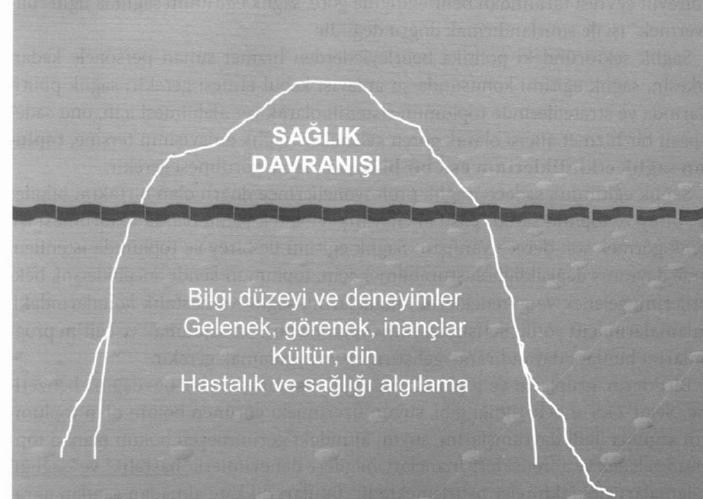 Özvarış Ş. B. (2016). Sağlığı Geliştirme ve Sağlık Eğitimi. Ankara: Hacettepe Üniversitesi Yayınları.
Sağlık politikalarında ve stratejilerinde, toplumun sistemli olarak yer alabilmesi için,
onu sadece pasif bir hizmet alıcısı olarak gören geleneksel sağlık anlayışının tersine
Toplumun sağlık etkinliklerinin eşit bir bileşeni olarak görülmesi gerekir.

Sağlık eğitimi ile birey ve toplumda istenilen yönde davranış değişikliği oluşturabilmek için; 
Toplumun kendi önceliklerini 
Gelenek ve göreneklerini
İnançlarını
Sağlık ve hastalık algıları 

-Toplumla birlikte saptamak 

-Eğitim programlarını bunlara dayandırarak geliştirmek ve uygulamak
Güler, Ç., Akın, L. (2012). Halk Sağlığı Temel Bilgiler. Ankara: Hacettepe Üniversitesi    Yayınları.
Uygun sağlık davranışları temelindeki yaklaşım- gerçek çözüm değil

Sağlık eğitimi- birey, grup –karar verme, sorumluluk- toplum sağlık sorunları yeterli değil 

Bazı düzenlemeler- yasal ve politik değişiklikler
Değişik sektörlerin aralarında işbirliği 
Kişilerin ve toplumun katılım sağlaması  v.b

- Sağlığı Geliştirme kavramı (Sağlık Eğitiminin içinde bulunduğu)
Güler, Ç., Akın, L. (2012). Halk Sağlığı Temel Bilgiler. Ankara: Hacettepe Üniversitesi    Yayınları.
Sağlık Eğitimi
Sağlığı Geliştirme
Bireylerin ve grupların kendi kendine kontrol edebilecekleri davranışlar
Özellikle başkalarının sağlığı açısından tehlikeli olan davranışları etkilemeye yönelik yapısal, ekonomik ve yasal düzenleme
Öztek, Z. (2020). Halk Sağlığı Kuramlar ve Uygulamalar.  Ankara: Sağlık ve Sosyal Yardım Vakfı.
Sağlığın Geliştirilmesi
Bu kavrama ilk kez 1920’de Winslow’un yaptığı halk sağlığı tanımında rastlanmaktadır;

 “Halk sağlığı, çevre sanitasyonu, bulaşıcı hastalıkların kontrolü, kişiye yönelik sağlık uygulamaları konusunda bireylerin eğitimi, erken tanı ve tedavi hizmetleri, sağlığın iyileştirilmesi/sürdürülmesi amacıyla herkesin yeterli yaşam standardına erişilmesi için sosyal gelişimin desteklenmesine yönelik organize edilmiş toplumsal çabalar yoluyla sağlığın geliştirilmesi, iyilik halinin sürdürülmesi, yaşamın uzatılması ve hastalıkların önlenmesi bilimi ve sanatıdır.”   

Temel Sağlık Hizmetleri Bildirgesi (Almaty, 1978) 
“Sağlığın geliştirilmesi” (health promotion) için hükümetlere, sivil toplum kuruluşlarına ve uluslar arası kuruluşlara sorumluklar düştüğünü belirtmektedir
Şimşek, Z. (2013). Sağlığı Geliştirmenin Tarihsel Gelişimi ve Örneklerle Sağlığı Geliştirme Stratejileri, TAF Preventive Medicine Bulletin. 12(3),343-357 
Güler, Ç., Akın, L. (2012). Halk Sağlığı Temel Bilgiler. Ankara: Hacettepe Üniversitesi    Yayınları.
1986-Ottawa Birinci Uluslar Arası Sağlığı Geliştirme Konferansı

“2000 yılına kadar herkes için sağlık” amacıyla toplanan ilk uluslararası konferanstır

Günümüzdeki anlamıyla sağlığın teşviki ve geliştirilmesinin temelleri

Sağlığın geliştirilmesi, Ottawa Sözleşmesine göre "Bireylerin sağlıkları üzerindeki kontrolünü artırmaya ve sağlıklarını geliştirmeye olanak sağlayan bir süreç" olarak tanımlanmaktadır    

Ottawa Sözleşmesi (1987), bu şartların gerçekleşmesi için üç temel stratejiyi tanımlar. 

     1-Sağlık için gerekli şartları yaratmanın savunuculuğu

     2-Tüm insanların tam sağlık potansiyellerine ulaşmalarını sağlamak için etkinlik 

     3-Sağlık arayışında toplumdaki farklı ilgi alanları arasında aracılık yapmak olarak
Aydın, N. (2019). Sağlığın Teşviki Ve Geliştirilmesi, Black Sea Journal of Health Science. 2(1), 21-29
Bu stratejiler için Ottawa Sözleşmesi'nde; 5 öncelikli eylem planı

Sağlıklı kamu politikası oluşturmak

Sağlık için destekleyici ortamlar yaratmak

Sağlık için topluluk eylemini güçlendirmek

Kişisel becerileri geliştirmek 

Sağlık hizmetlerini yeniden yönlendirme
Aydın, N. (2019). Sağlığın Teşviki Ve Geliştirilmesi, Black Sea Journal of Health Science. 2(1), 21-29
Adelaide Sağlığı Geliştirme Konferansı-Sağlıklı Toplum Pollitikalar Konferansı   (5-9 Nisan 1988);
Sağlığın bir insan hakkı ve sosyal sorumluluk olduğu 
Hükümetlerin ekonomik, sosyal ve sağlık politikaları geliştirmesi gerektiği 

Dört öncelikli alan belirlenmiştir;
Kadın sağlığının desteklenmesi 
Gıda ve beslenme
Tütün ve alkol  
Destekleyici çevreler yaratılması
Aydın, N. (2019). Sağlığın Teşviki Ve Geliştirilmesi, Black Sea Journal of Health Science. 2(1), 21-29
Sundsvall Bildirgesi (9-15 Haziran 1991); Sağlığı Destekleyen Çevreler Bildirgesi 

Sağlık ve çevre arasındaki ilişkiye açıklık getirilmesini sağlamıştır. Buna göre, çevre sadece kişileir çevreleyen yapılardan oluşmamaktadır; sosyal, kültürel, ekonomik, ruhsal, politik ve ideolojik boyutları da bulunmaktadır

Sağlığı geliştirme çalışmalarının sağlığın belirleyicileriyle olan ilişkisi nedeniyle daha iyi bir sağlık için özellikle altı alan üzerinde önemle durulması belirtilmiştir.

Eğitim
Gıda ve beslenme
Konut ve yakın çevre
İş
Ulaşım
Sosyal destek ve bakım
Aydın, N. (2019). Sağlığın Teşviki Ve Geliştirilmesi, Black Sea Journal of Health Science. 2(1), 21-29
Jakarta Bildirgesi (21-25 Temmuz 1997); Sağlığın Teşviki ve Geliştirilmesinin 21. Yüzyıla Getirilmesi: Yeni Alan için Yeni Oyuncular
Konferans, ilk defa gelişmekte olan bir ülkede düzenlenmiş ve ilk defa özel sektör dâhil edilmiştir. 

Ottawa Sözleşmesi'nin kabul edilmesinden bu yana, on yıllık süreçte elde edilen ilerlemeler, sağlığın teşviki ve geliştirilmesine yönelik etkinliğin ve sağlık kurumlarının finanse edilmesine yönelik yenilikçi yaklaşımlar açıklanmıştır. 

21. yüzyılda sağlığın teşviki ve geliştirilmesi alanındaki zorlukların ele alınmasında kullanılacak yön ve stratejiler değerlendirilmiştir. Jakarta Deklarasyonunda, 21. yüzyılda sağlığın teşviki ve geliştirilmesi için; beş öncelik tanımlanmıştır;
Sağlık için sosyal sorumluluğun teşvik edilmesi, 
Sağlığı geliştirme yatırımlarını arttırma, 
Sağlık ortaklıklarının güçlendirilmesi ve yaygınlaştırılması, 
Topluluğun kapasitesinin arttırılması ve bireylerin güçlendirilmesi, 
Sağlığın teşviki ve geliştirilmesi altyapısının güvence altına alınması, 

Bunun için tüm ülkelerin gerekli politik, yasal, eğitimsel, sosyal ve ekonomik çevreyi oluşturmaları önerilmiştir.
Aydın, N. (2019). Sağlığın Teşviki Ve Geliştirilmesi, Black Sea Journal of Health Science. 2(1), 21-29
Meksika Bildirgesi (5-9 Haziran 2000); Fikirlerden Eyleme: Eşitliği Sağlama
Hakkaniyet Boşluğunun Kapatılması” ana teması ile düzenlenen beşinci uluslararası konferanstır. 

Sağlığın teşviki ve geliştirilmesine yönelik olarak üst düzey politik kararlılık gösterilmiştir.

DSÖ üyesi 80'den fazla devlet tarafından imzalanan bildirge ile;

Ülkeler sağlığın teşviki ve geliştirilmesi faaliyetlerine yönelik planlarını güçlendirmeyi, 

Politik gündeme daha fazla yerleştirmeyi ve bunu yerel, bölgesel, ulusal ve uluslararası programlarda öncelik olarak kabul etmeyi taahhüt etmiştir
Aydın, N. (2019). Sağlığın Teşviki Ve Geliştirilmesi, Black Sea Journal of Health Science. 2(1), 21-29
Bangkok Şartı (7-11 Ağustos 2005); Eylem için Ortak Politika Geliştirme: Sağlığın Belirleyicileri
Bangkok Şartı’nın hedef kitlesi, her düzeydeki hükümetler ve politikacılar, sivil toplum kuruluşları, özel sektör, uluslararası kuruluşlar ve halk sağlığı topluluğudur. 

Konferansta sağlığın teşviki ve geliştirilmesine yönelik küresel bağlamın Ottawa Sözleşmesi’nden bu yana önemli ölçüde değişim gösterdiği belirtilerek günümüzde sağlığı etkileyen kritik faktörlerin; ülkelerin kendi içlerindeki ve ülkeler arasındaki eşitsizliklerin artması, yeni tüketim ve iletişim yollarının gelişmesi, ticarileşme, küresel çevresel değişim ve kentleşme olduğu belirtilmiştir. 

Konferans katılımcıları; Dünya Sağlık Örgütü ve Üye Devletlerin diğerleriyle işbirliği içerisinde, 
Sağlığın teşviki ve geliştirilmesine kaynak tahsis etmesini, 
Eylem planları başlatmasını, 
Uygun gösterge ve hedeflerle performansı izlemesini 
Düzenli aralıklarla ilerleme konusunda rapor vermesini
Aydın, N. (2019). Sağlığın Teşviki Ve Geliştirilmesi, Black Sea Journal of Health Science. 2(1), 21-29
Nairobi Bildirisi (26-30 Ekim 2009); Sağlığı Geliştirme ve Kalkınma: Uygulamadaki Boşlukları Giderme
Uygulama açığının kapatılması” ana teması ile düzenlenen yedinci uluslararası konferanstır. 
Nairobi 2009'daki Küresel sağlığı geliştirme konferansı aynı zamanda Afrika'da gerçekleştirilerek konferansların gerçek anlamda küresel boyut kazanmasını sağlamıştır (WHO, 2009b). 

Konferansta ilk defa, ağız sağlığı bu kadar yüksek önemle ele alınmıştır (Petersen ve Kwan, 2010). 

Konferansa ciddi bir (100 katılımcı) sivil toplum katılımı gerçekleşmiştir (Anonim, 2016). 

Toplumun güçlendirilmesi
Sağlık Okur-yazarlığının arttırılması ve olumlu sağlık davranışlarının kazandırılması
Sağlık sistemlerinin güçlendirilmesi
İşbirliği ve sektörler arası eylemin güçlendirilmesi
Sağlığı geliştirme konusunda kapasite geliştirmesi
Aydın, N. (2019). Sağlığın Teşviki Ve Geliştirilmesi, Black Sea Journal of Health Science. 2(1), 21-29
Helsinki Bildirisi (10-14 Haziran 2013); Ülke Eylem Çerçevesi
Sağlığın teşviki ve geliştirilmesi için düzenlenen sekizinci uluslararası konferanstır ve “Ülke Eylem Çerçevesi Helsinki Bildirisi” yapılmıştır 

Konferansın ana teması “Tüm politikalarda sağlık” ve odak noktası “nasıl yapılır” uygulamasıdır. 

Helsinki Bildirisi’nde DSÖ, hükûmetler ve tüm paydaşlara; tüm politikalarda sağlık ilkelerini benimsemeleri ve bir öncelik olarak kabul etmeleri için çağrı yapmış ve kurumsal kapasitenin ve becerilerin geliştirilmesi, etkin yapıların, süreçlerin ve kaynakların sağlanması gibi ilkelerle tüm politikalarda sağlık yaklaşımını uygulamaya koymalarına destek olmaları istenmiştir.
Aydın, N. (2019). Sağlığın Teşviki Ve Geliştirilmesi, Black Sea Journal of Health Science. 2(1), 21-29
Şanghay Bildirisi (21-24 Kasım 2016); Sürdürülebilir Kalkınma Hedeflerinde Sağlığın Teşviki ve Geliştirilmesi: Tam Sağlık ve Herkes için Sağlık
Sağlığın teşviki ve geliştirilmesi için düzenlenen dokuzuncu uluslararası konferanstır. Konferansın ana teması “Sürdürülebilir Kalkınma Hedeflerinde Sağlığın Teşviki ve Geliştirilmesi: Tam Sağlık ve Herkes için Sağlık”tır. 

Konferans sırasında “Sağlıklı Şehirler Uzlaşması” yapılmış ve konferans delegeleri tarafından “Sağlık Teşviki Üzerine Şangay Bildirisi” yayınlanmıştır. 

Bu konferansta dünya genelinde 100'den fazla belediye başkanı, sağlık ve sürdürülebilir kentsel gelişimin ayrılmaz bir şekilde bağlantılı olduğunu kabul etmiş ve bunları daha ileriye götürme kararı almışlardır.
Aydın, N. (2019). Sağlığın Teşviki Ve Geliştirilmesi, Black Sea Journal of Health Science. 2(1), 21-29
10. Küresel Sağlığın Geliştirilmesi Konferansı 'esenlik-refah toplumları' yaratmak (13-15 Aralık 2021)
Sanal ortamda ve İsviçre'nin Cenevre kentinde bir araya gelen 5000'den fazla Küresel Konferans katılımcısı, Cenevre Esenlik Şartı üzerinde anlaşmaya vardı. 

Şart, Sağlığın Geliştirilmesi için Ottawa Şartı ve sağlığın geliştirilmesine ilişkin dokuz küresel konferansın mirası üzerine inşa edilmiştir. 

Bu Şart, politika yapıcıları ve dünya liderlerini bu yaklaşımı benimsemeye ve somut eylemlerde bulunmaya çağırmaktadır.
Belge beş temel eylemi teşvik etmektedir:  
Gezegensel sınırlar içerisinde insani gelişime hizmet eden adil bir ekonomi tasarlayın;
Kamu yararı için kamu politikası oluşturmak;
Evrensel sağlık kapsamına ulaşmak;
Zarar ve güçsüzleşmeye karşı koymak ve faydaları güçlendirmek için dijital dönüşümü ele almak; 
Gezegene değer verin ve koruyun.
World Health Organization. 10th Global Conference on Health Promotion charters a path for creating ‘well-being societies. (Erişim tarihi: 23.01.2024) Erişim adresi: https://www.who.int/news/item/15-12-2021-10th-global-conference-on-health-promotion-charters-a-path-for-creating-well-being-societies
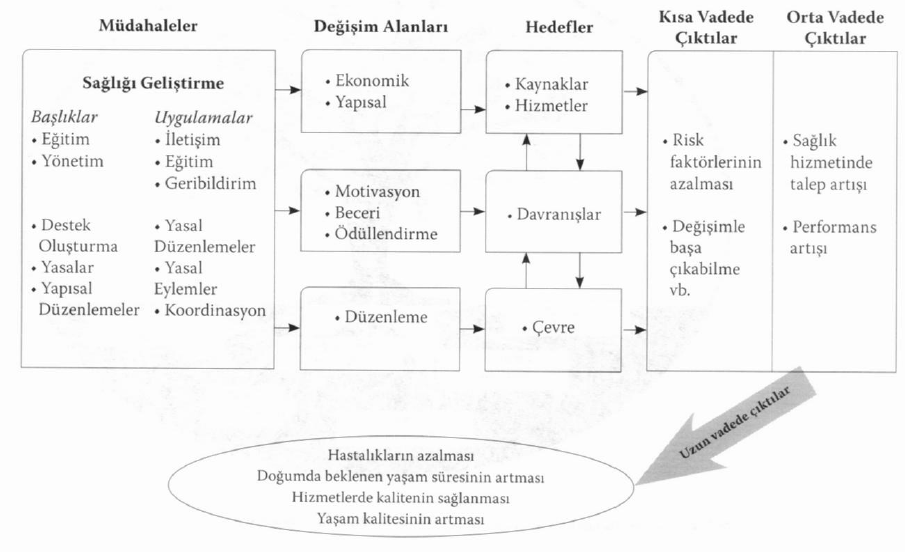 Özvarış Ş. B. (2016). Sağlığı Geliştirme ve Sağlık Eğitimi. Ankara: Hacettepe Üniversitesi Yayınları.
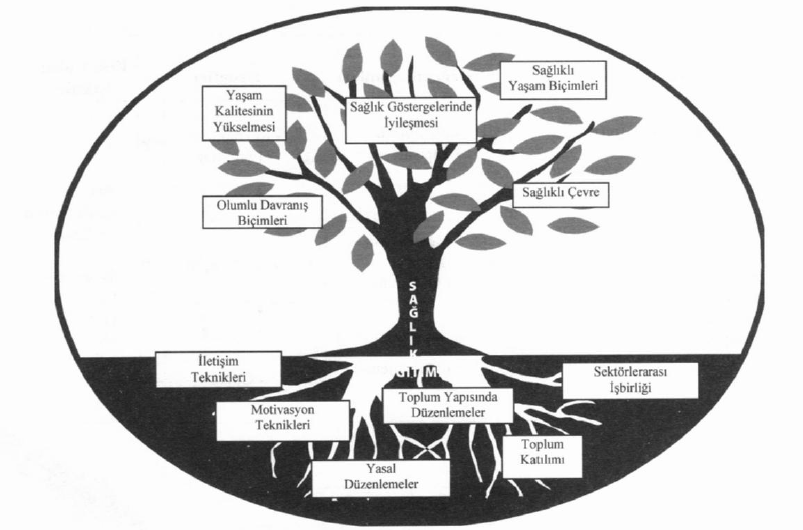 Güler, Ç., Akın, L. (2012). Halk Sağlığı Temel Bilgiler. Ankara: Hacettepe Üniversitesi    Yayınları.
Türkiye’de Sağlığın Geliştirilmesi
Cumhuriyetin ilk yıllarında bulaşıcı hastalıklar mücadelede halkın eğitilmesi

1926 yılında sağlık broşürleri dağıtılmaya, renkli duvar afişleri ile halka sağlık bilgisi verilmeye başlandı

1930 yılında çıkarılan “1593 sayılı Umumi Hıfzısıhha Kanunu” Bakanlığı sağlık konusunda eğitimler yapmaya ve yayın işleri ile ilgilenmeye yükümlü kılmakta idi

1936 yılında İstatistik ve Neşriyat Müdürlüğü” tarafından yürütülen hizmetler, “3017 sayılı
Teşkilat Kanunu ile “Sağlık Propagandası ve Tıbbi İstatistik Genel Müdürlüğü” haline getirildi

1963 yılında merkezde, Sağlık Eğitimi ve Sağlık Eğitimi Uygulama Şubeleri oluşturuldu.

1969 yılına taşra örgüt içinde her ilde“Sağlık Eğitimi Üniteleri kuruldu. Bu ünitelerde; toplumun sosyal, ekonomik, kültürel durumu ve sorunlarına uygun sağlık eğitimleri planlandı ve programları hazırlandı.. Eğitimle ilgili resmi, özel kuruluşlar ve toplum liderleriyle, bazı mahalli eğitim kampanyaları yapıldı
Göçmen, L., Acımış N. M. (2017). Dünden Günümüze Türkiye' de Sağlığın Geliştirilmesi Serüveni, Sağlık ve Toplum. 27(3),14-19
1965 ve 1966 yıllarında İran ve Irak'taki kolera salgının yurda yayılmasının önlenmesi için illerde “Kolera Eğitimi Kampanyası” düzenlendi. Halka bu yönde sağlık eğitimleri verildi.


15 Nisan 1971 günü Sağlık ve Sosyal Yardım Bakanlığı Türkiye Radyolarında yaptığı bir konuşmada “Kolera, Diğer Barsak Enfeksiyonları ve Enfestasyonları Sağlık Eğitim Kampanyası” açıldığını ilan etti. ağlık Ocağı, Sağlık Evleri, Ana ve Çocuk Sağlığı Merkezleri şube ve istasyonlarında kullanılmak üzere anne adaylarına eğitim programları yapıldı

Bakanlığın kuruluşunun ilk yıllarında, toplumun üçte ikisi sıtma, trahom, frengi ve veremle mücadele etmekte idi. Eğitim seferberliği uygulamaları ve olumlu adımlar yukarıda sayılan bulaşıcı hastalıkların azalmasında önemli oldu
Göçmen, L., Acımış N. M. (2017). Dünden Günümüze Türkiye' de Sağlığın Geliştirilmesi Serüveni, Sağlık ve Toplum. 27(3),14-19
Basın Yayın
Sağlık hizmetlerinde görevli personelin mesleki bilgilerini arttırmak amacıyla 1913’de yayınlanmaya başlanılan ve harp yıllarında basımı durdurulan “Sıhhiye Mecmuası” 1924 den sonra yayın hayatına devam etti. Daha sonra “Sağlık Dergisi” adı altında çıkarılan bu dergi iki ayda bir yayınlanan tercüme yazıları, koruyucu ve tedavi edici sağlık konuları ile halka bilgi verdi. 

Sağlık Bakanlığı tarafından 1926'da küçük ölçekte broşürleri ve renkli duvar afişleri basılmakta idi. Eski basım tekniği ile yapılmış olsalar da bastırılan bu afiş ve broşürler 1963'dan sonra da kullanıldı 

Sağlık Filmleri
Sağlık konularının halka gösterilmesine 1928 yılında başlandı.

Halk sağlığı eğitiminde kullanılmak üzere 1946 yılında Bakanlıkta bir sinema ekibi kuruldu. Basın-Yayın ve Turizm Genel Müdürlüğü ile yapılan işbirliği sonucunda İstanbul’da hazırlanan bir “Sıtma” filmi il ve ilçelerde gösterime sunuldu

1956 yılında UNİCEF'den sinema otomobili desteği alındı.. 1958 yılında İstanbul Sağlık Müzesinin alt katında bulunan salon sinema haline getirilerek haftanın belli günlerinde öğrencilere çeşitli eğitici filmler gösterildi.1963 yılından itibaren il sağlık müdürlükleri bünyesinde eğitim üniteleri kuruldu, buralarda en az bir tane sinema makinesi, jeneratör ve projeksiyon olması sağlandı.
Göçmen, L., Acımış N. M. (2017). Dünden Günümüze Türkiye' de Sağlığın Geliştirilmesi Serüveni, Sağlık ve Toplum. 27(3),14-19
1963'de 37 olan film sayısı 1972'de 812' ye , konu içeriği 57'e yükseldi.
1968'te sağlık hizmetlerinin sosyalleştirildiği bölgelerdeki sağlık ocağı çalışmalarını anlatan “Bir Ocak Doktorunun Hatıra Defteri” çekildi. Filmin 402 kopyası çıkarıldı
Radyo ve Televizyon Programları
Radyolarda halkın sağlığını koruma konusunda konuşmalar yapıldı. 1946'da uzman hekimlerce yapılan eğitimler 1960'a kadar devam etti.

1970 yılında Milli Eğitim Bakanlığı ve TRT ile işbirliği ile ilkokul öğrencileri için ve yetişkin seviyesinde radyo ve televizyon programları geliştirilmeye başlandı.
Sağlık Müzeleri 
İlk Sağlık Müzesi olan Hıfzıssıhha Müzesi1918'de İstanbul Divan yolu' nda açıldı
Müze 1924'den itibaren Sağlık Bakanlığı tarafından geliştirildi
Bulaşıcı hastalıklar konularına ağırlık verildi. Diğer sağlık konuları panolar, mülajlar,
resim ve grafiklerle teşhir edildi
2002 yılında onarımdan geçen müze, halen Sağlık Müzesi olarak hizmet vermektedir.
Göçmen, L., Acımış N. M. (2017). Dünden Günümüze Türkiye' de Sağlığın Geliştirilmesi Serüveni, Sağlık ve Toplum. 27(3),14-19
24-26 Kasım 2004 tarihlerinde, Ankara Üniversitesi Sağlık Eğitim Fakültesi tarafından
“I.Ulusal Sağlığı Geliştirme ve Sağlık Eğitimi Sempozyumu” düzenlendi.

Ana teması “Sağlıklı Birey, Sağlıklı Aile, Sağlıklı Toplum'' olan ”Uluslararası Katılımlı I. Ulusal Sağlığı Geliştirme ve Sağlık Eğitimi Kongresi” 9-12 Kasım 2006 tarihinde yapıldı

Ülkemizde Sağlığın Teşviki ve Geliştirilmesi Daire Başkanlığı “18 Ocak 2008'de Temel Sağlık Hizmetleri Genel Müdürlüğü' ne bağlı olarak kuruldu.

Sağlık Bakanlığı tarafından Bulaşıcı Hastalıklar, Kalp ve Damar Hastalıkları, Kronik Hava Yolu Hastalıkları, Kanser ve Tütün Kontrolü ile ilgili Ulusal Programlar ve Obezite (Şişmanlık) ile Mücadele Kontrol Programı yürürlüğe konuldu

663 sayılı kararname ile Sağlığın Geliştirilmesi Genel Müdürlüğü kurularak görevleri belirlendi

Bakanlık Sağlığın Geliştirilmesi programları arasında, Türkiye Kronik Hava Yolu Hastalıkları Önleme ve Kontrol Programı (2014-2017), Ulusal Tütün Kontrol Programı-Eylem Planı (2015-2018), Türkiye Sağlıklı Beslenme ve Hareketli Hayat Programı (2014-2017)-, Türkiye Aşırı Tuz Tüketiminin Azaltılması Programı (2011-2015) v.b
Göçmen, L., Acımış N. M. (2017). Dünden Günümüze Türkiye' de Sağlığın Geliştirilmesi Serüveni, Sağlık ve Toplum. 27(3),14-19
Sağlığın Geliştirilmesi Programlarında Kullanılan Teori-Planlama Modelleri
1-Sağlık İnanç Modeli

2-Mantıklı Eylem Teorisi

3-Planlanmış Davranış Teorisi 

4-Sosyal Bilişsel Teori

5-Öz Belirleme Kuramı

6-Transteoretik model ya da değişim aşamaları modeli

7-Sosyo ekolojik model

8-Salutogenez model

9-Precede/Proceed model

10-Sağlığı Geliştirme Modeli
Seçginli, S. (2019). Toplum Sağlığını Geliştirmede Kullanılan Modeller, Türkiye Klinikleri. 5(1),50-58
T.C Sağlık Bakanlığı. Sağlığın Geliştirilmesi Genel Müdürlüğü Sağlığı Geliştirme Programları, Teoriden Pratiğe. (Erişim tarihi: 22.01.2024) Erişim adresi: https://sggm.saglik.gov.tr/TR-78279/sagligi-gelistirme-programlari.html
11-Sosyal Ağ ve Sosyal Destek Teorisi-Bireysel düzey 2

12-İletişim Teorisi-nüfus düzeyi

13-Yenilikleirn yayılması modeli-nüfus düz

14-Topluluk mobilizasyonu-nüfus

15-Topluluk sağlığına çok katmanlı yaklaşım (MATCH) Modeli- planlama modeli

16-Topluluk hazırlık modeli-planlama 

17-Sosyal pazarlama- yaklaşım –planl modeli

18-Öznel Olarak Beklenen Yarar Teorisi 

19-Önlem Uyarlama Süreç Modeli
 
20-Sağlığı Kontrol Etmeye Odaklanma 

21-Korunmaya Güdüleme Teorisi
Seçginli, S. (2019). Toplum Sağlığını Geliştirmede Kullanılan Modeller, Türkiye Klinikleri. 5(1),50-58
T.C Sağlık Bakanlığı. Sağlığın Geliştirilmesi Genel Müdürlüğü Sağlığı Geliştirme Programları, Teoriden Pratiğe. (Erişim tarihi: 22.01.2024) Erişim adresi: https://sggm.saglik.gov.tr/TR-78279/sagligi-gelistirme-programlari.html 
Özvarış Ş. B. (2016). Sağlığı Geliştirme ve Sağlık Eğitimi. Ankara: Hacettepe Üniversitesi Yayınları
SAĞLIK İNANÇ MODELİ
(HEALTH BELIEF MODEL)
Sağlık İnanç Modeli (SİM) ele alınan tüm teorilerin en eskisidir
Sağlık İnanç Modeli’ne göre bir kişinin hastalığı önlemek üzere harekete geçmesi olasılığı, kişinin;

•Kendisinin de hastalığa yakalanabileceğini (Algılanan duyarlılık),

•Hastalığın sonuçlarının ciddi olabileceğini (Algılanan ciddiyet),

•Tedbirli davranışın hastalığı etkili bir biçimde önleyeceğini (Algılanan yarar) 

•Tehlikeleri/riskleri azaltmanın faydasının, eyleme geçmenin zararlarından çok daha fazla olduğunu idrak etmesine (Algılanan engel) bağlıdır

-Eylem geçiriciler

-Sosyodemografik özellikler

-Öz yeterlilik
Bulduk, S., Yurt, S., Dinçer, Y., Ardıç E. (2015). Sağlık Davranışı Modelleri. Düzce Üniversitesi Sağlık Bilimleri Enstitüsü Dergisi. 5(1), 28-34
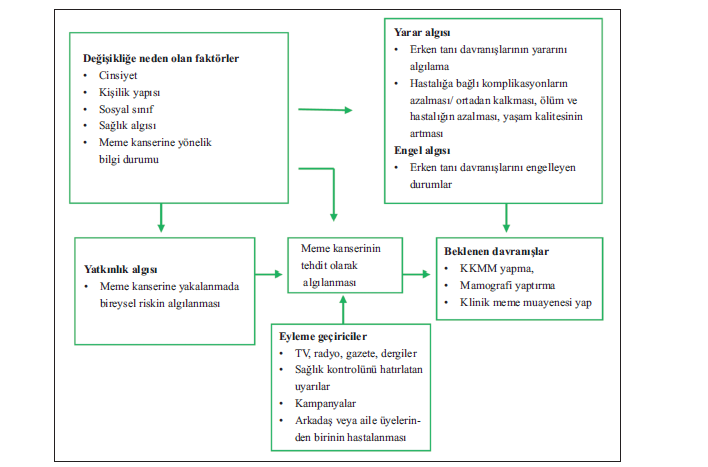 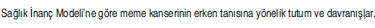 Seçginli, S. (2019). Toplum Sağlığını Geliştirmede Kullanılan Modeller, Türkiye Klinikleri. 5(1),50-58
T.C Sağlık Bakanlığı. Sağlığın Geliştirilmesi Genel Müdürlüğü Sağlığı Geliştirme Programları, Teoriden Pratiğe. (Erişim tarihi: 22.01.2024) Erişim adresi: https://sggm.saglik.gov.tr/TR-78279/sagligi-gelistirme-programlari.html
PRECEDE/PROCEED MODEL
(THE PRECEDE-PROCEED MODEL)
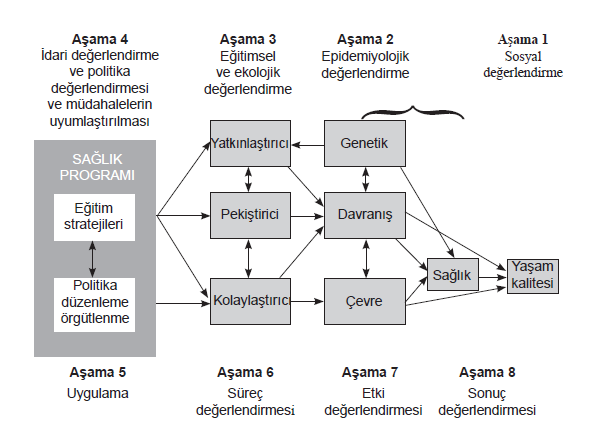 T.C Sağlık Bakanlığı. Sağlığın Geliştirilmesi Genel Müdürlüğü Sağlığı Geliştirme Programları, Teoriden Pratiğe. (Erişim tarihi: 22.01.2024) Erişim adresi: https://sggm.saglik.gov.tr/TR-78279/sagligi-gelistirme-programlari.html
Aşama 1: Sosyal Değerlendirme
Yaşam kalitesini etkileyen başlıca sosyal göstergelere (örneğin, yoksulluk düzeyi, suç oranları, devamsızlık veya düşük eğitim seviyeleri) odaklanmaktadır. 

Aşama 2: Epidemiyolojik Değerlendirme
Hangi sağlık sorunları veya diğer faktörlerin yaşam kalitesinin bozulmasında rol oynadığını belirlemektedir,

Sağlık sorununun sosyal değerlendirmede belirlenen sosyal gösterge ile ne kadar ilgili olduğuna göre önemi ve sağlık sorunlarının değişime ne kadar yatkın olduğu,

Öncelikli sağlık sorununun belirlenmesinin ardından bu soruna neden olabilecek belirleyicilerin tespiti yapılmaktadır. Özellikle hangi çevresel faktörler, davranışsal faktörler ve genetik göstergeler belirlenen sağlık sorununa yol açmaktadır?

Bu aşamanın tamamlanması için bir sağlık durumu hedefi, davranışsal hedef (veya hedefler) ve çevresel hedef (veya hedefler) konulacaktır.
T.C Sağlık Bakanlığı. Sağlığın Geliştirilmesi Genel Müdürlüğü Sağlığı Geliştirme Programları, Teoriden Pratiğe. (Erişim tarihi: 22.01.2024) Erişim adresi: https://sggm.saglik.gov.tr/TR-78279/sagligi-gelistirme-programlari.html
Aşama 3: Eğitsel ve Ekolojik Değerlendirme
Odak noktası, olumlu bir çevre veya olumlu davranışları destekleyen veya engelleyen aracı faktörlere doğru kaymaktadır. Bu faktörler, üç kategoride gruplandırılmaktadır: yatkınlaştırıcı faktörler, kolaylaştırıcı faktörler ve pekiştirici faktörler 
Yatkınlaştırıcı faktörler, tutum veya bilgi gibi değişme motivasyonunu arttıran veya azaltan faktörlerdir. 
Kolaylaştırıcı faktörler, kaynaklar veya beceriler gibi değişimi teşvik eden veya azaltan faktörlerdir.
Pekiştirici faktörler, geribildirimler veya ödüllerin sağlanması yoluyla motivasyonun ve değişimin sürdürülmesine yardımcı olan faktörlerdir.
Bu faktörler, önem, değişebilirlik ve uygulanabilirliğine (yani bir programa kaç faktörün dâhil edilebileceği) göre analiz edilmektedir.
Aşama 4: İdari Değerlendirme ve Politika Değerlendirmesi ile Müdahalelerin
Uyumlaştırılması
Odak noktası gerçeğe uygunluk kontrolüdür; yani ortamda (okul, işyeri, sağlık kuruluşu veya toplumda) programın geliştirilmesi ve uygulanması için gerekli tüm destek, finansman, personel, imkânlar, politikalar ve diğer kaynakların mevcut bulunduğundan emin olunmasıdır
T.C Sağlık Bakanlığı. Sağlığın Geliştirilmesi Genel Müdürlüğü Sağlığı Geliştirme Programları, Teoriden Pratiğe. (Erişim tarihi: 22.01.2024) Erişim adresi: https://sggm.saglik.gov.tr/TR-78279/sagligi-gelistirme-programlari.html
Aşama 5: Uygulama
Programın uygulanmasına 5. aşamada başlanmaktadır. Ayrıca, ilk değerlendirme aşaması olan süreç değerlendirme aşaması (Aşama 6) programın uygulanması ile eşzamanlı olarak gerçekleşmektedir.
Aşama 6: Süreç Değerlendirme
Süreç değerlendirme, formatif bir değerlendirmedir ve programın uygulanması esnasında yapılmaktadır. Bu tür değerlendirmenin amaçları; programın uygulanabilirliğinin değerlendirilmesi amacıyla hem nitel hem de nicel verilerin toplanması ve programın kaliteli bir şekilde uygulanmasının sağlanmasıdır. Örneğin, katılımcıların programa katılımı ve programa yönelik tutumu, ders verilirken yazılı ders planlarına (hangi içeriğin sunulacağı, nasıl sunulacağı ve ne kadar süreceği) ne derece uyulduğu (yani derste hangi içeriğin sunulmuş olduğu, nasıl sunulmuş olduğu ve ne kadar zaman harcanmış olduğu) değerlendirilmektedir. Ayrıca bu aşamada eğitim hedeflerine ulaşılıp ulaşılmadığı da ölçülmektedir.
T.C Sağlık Bakanlığı. Sağlığın Geliştirilmesi Genel Müdürlüğü Sağlığı Geliştirme Programları, Teoriden Pratiğe. (Erişim tarihi: 22.01.2024) Erişim adresi: https://sggm.saglik.gov.tr/TR-78279/sagligi-gelistirme-programlari.html
Aşama 7: Etki Değerlendirmesi
Odak noktası, müdahalenin davranışlar ve çevre üzerindeki etkisinin belirlenmesidir.
Zamanlama, tüm müdahale faaliyetlerinin tamamlandığı tarihten hemen sonra veya
birkaç yıl sonrasına kadar değişebilmektedir.
Aşama 8: Sonuç Değerlendirme
Son değerlendirme aşamasının odak noktası, sürecin en başındaki odak noktas ile aynıdır—yaşam kalitesi ve sağlık durumu göstergelerinin değerlendirilmesi.
T.C Sağlık Bakanlığı. Sağlığın Geliştirilmesi Genel Müdürlüğü Sağlığı Geliştirme Programları, Teoriden Pratiğe. (Erişim tarihi: 22.01.2024) Erişim adresi: https://sggm.saglik.gov.tr/TR-78279/sagligi-gelistirme-programlari.html
Kaynakça:
Özvarış Ş. B. (2016). Sağlığı Geliştirme ve Sağlık Eğitimi. Ankara: Hacettepe Üniversitesi Yayınları. 
Öztek, Z. (2020). Halk Sağlığı Kuramlar ve Uygulamalar.  Ankara: Sağlık ve Sosyal Yardım Vakfı.
Güler, Ç., Akın, L. (2012). Halk Sağlığı Temel Bilgiler. Ankara: Hacettepe Üniversitesi Yayınları.
Esin N. M., Aktaş E. (2012). Çalışanların Sağlık Davranışları ve Etkileyen Faktörler: Sistematik İnceleme, İ.Ü.F.N. Hemşirelik. Dergisi, 20(2), 166-176
Şimşek, Z. (2013). Sağlığı Geliştirmenin Tarihsel Gelişimi ve Örneklerle Sağlığı Geliştirme Stratejileri, TAF Preventive Medicine Bulletin. 12(3),343-357 
Aydın, N. (2019). Sağlığın Teşviki Ve Geliştirilmesi, Black Sea Journal of Health Science. 2(1), 21-29
World Health Organization. 10th Global Conference on Health Promotion charters a path for creating ‘well-being societies. (Erişim tarihi: 23.01.2024) Erişim adresi: https://www.who.int/news/item/15-12-2021-10th-global-conference-on-health-promotion-charters-a-path-for-creating-well-being-societies 
Seçginli, S. (2019). Toplum Sağlığını Geliştirmede Kullanılan Modeller, Türkiye Klinikleri. 5(1),50-58
Bulduk, S., Yurt, S., Dinçer, Y., Ardıç E. (2015). Sağlık Davranışı Modelleri. Düzce Üniversitesi Sağlık Bilimleri Enstitüsü Dergisi. 5(1), 28-34
T.C. Cumhurbaşkanlığı Mevzuat Bilgi Sistemi. Halkın Sağlık Eğitimi Yönetmeliği, (Erişim tarihi: 23.01.2024) Erişim adresi https://www.mevzuat.gov.tr/mevzuat?MevzuatNo=9352&MevzuatTur=7&MevzuatTertip=5  
Göçmen, L., Acımış N. M. (2017). Dünden Günümüze Türkiye' de Sağlığın Geliştirilmesi Serüveni, Sağlık ve Toplum. 27(3),14-19